Ground Bond andGround Continuity Testing
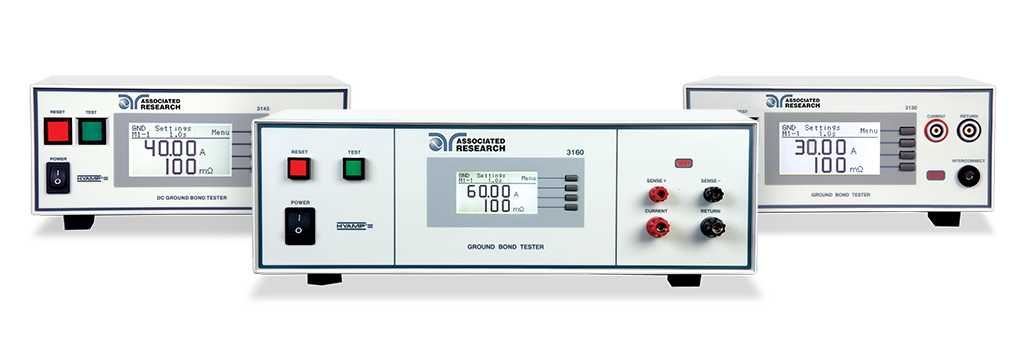 Meet Our Team
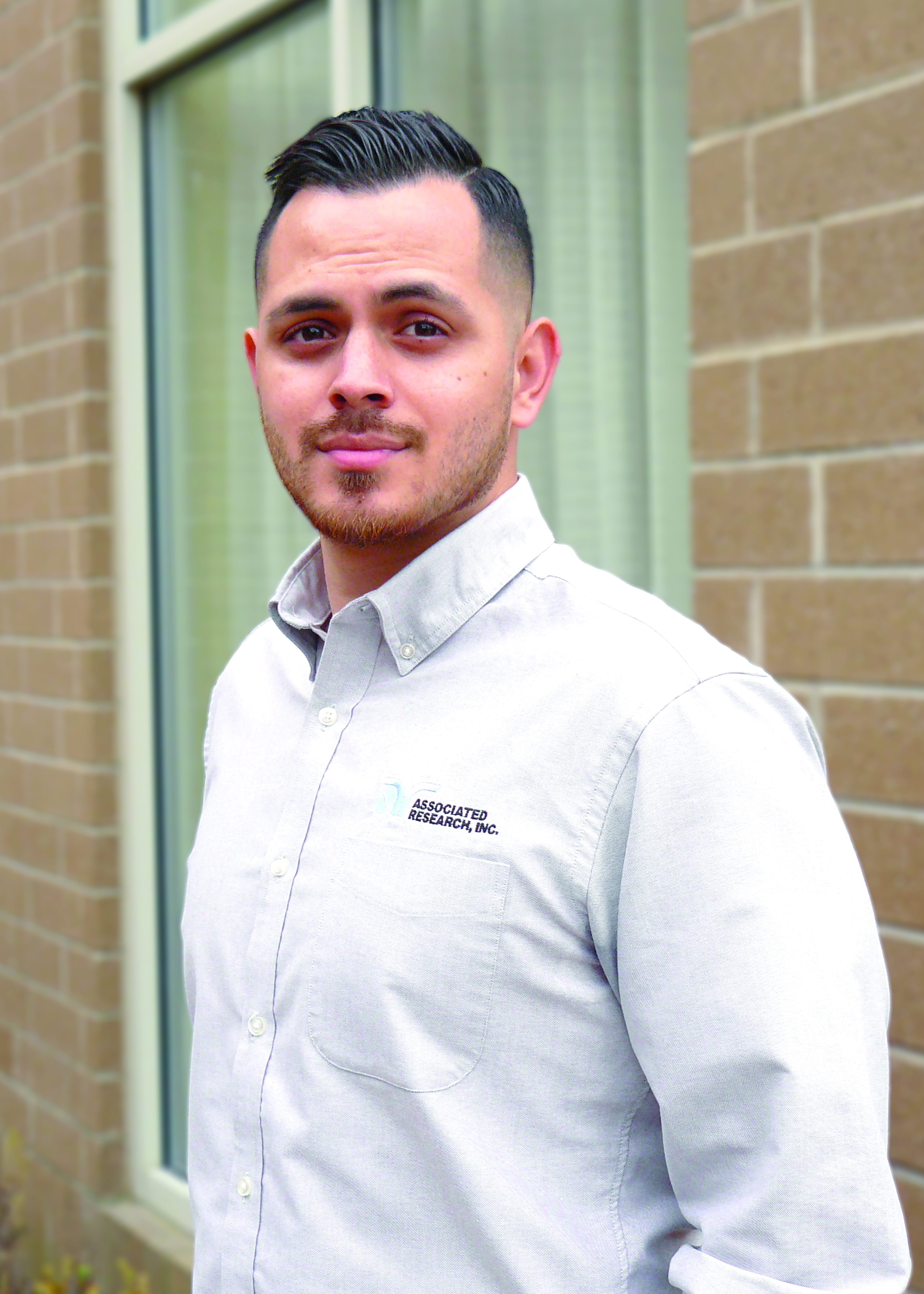 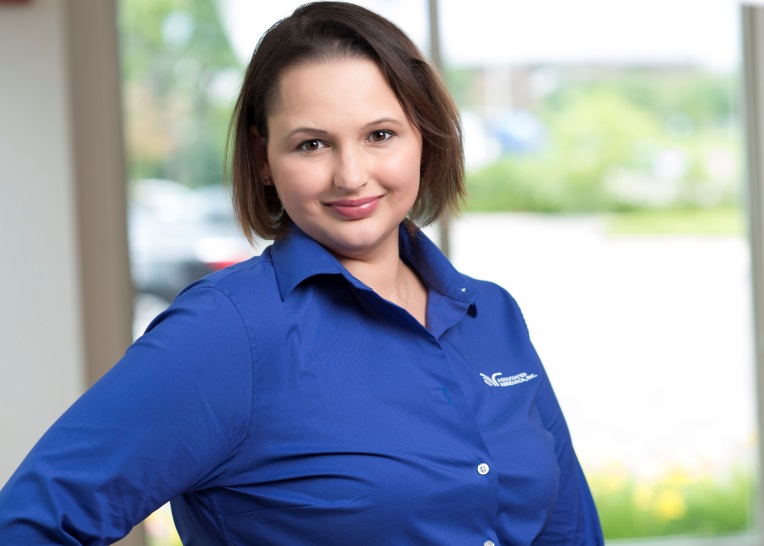 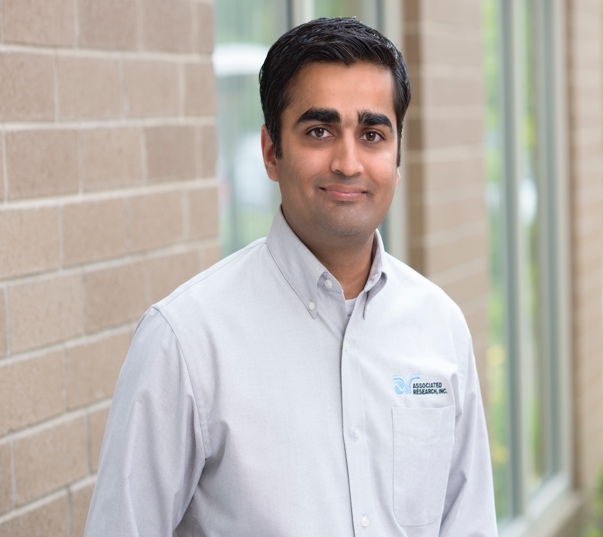 Anthony Arroyo
Bishan Patel
Allison Oba
Presenter
Applications Engineer
Panelist
Applications Engineer
Organizer
Marketing Assistant
Webinar Notes
Please use the Q & A utility to ask us any questions concerning
the material being presented.

Any questions related to running of the meeting (audio and
visual, etc) can be addressed to the host (Allison Oba) through
the chat line. 

The Webinar is being recorded and will be available to view usually within a day on our website.

Please contact Allison Oba  - chat line or email allison.oba@arisafety.com if you would like a copy of the presentation.
Previous Webinar Recap – Hipot Testing 102
AC vs DC
Testing
• Reactive vs Real Current	  
• Pros & Cons of AC vs DC
500 VA Hipot 
Testing
•    What is 500VA Testing?
Line vs Load Regulation
Features
• Smart GFI/Interlock/Prompt and Hold
• Line vs Load Regulation
Parameters
• Setting Hi and Low Limits
• Offsets
Ground Bond & Ground Continuity Testing Learning Objectives
[Speaker Notes: Important to understand what a groun]
What is Ground?
Ground or “earth” can have numerous functions and meanings. The main purpose of a ground  is to reduce the risk of electrical shock. 

1 – http://en.wikipedia.org/wiki/Ground_%28electricity%29#mediaviewer/File:HomeEarthRodAustralia1.jpg
2 - http://www.howequipmentworks.com/physics/electricity/elec_safety/electrical_safety.html
Modern Power Distribution
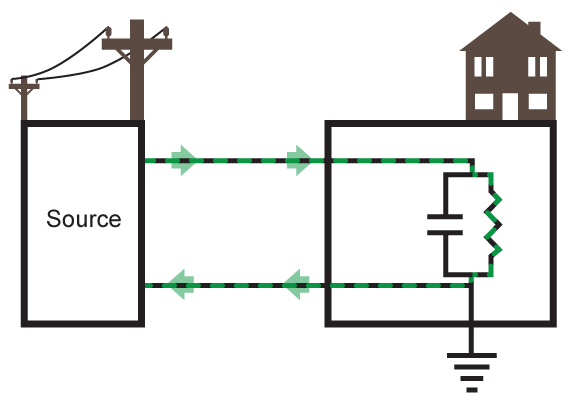 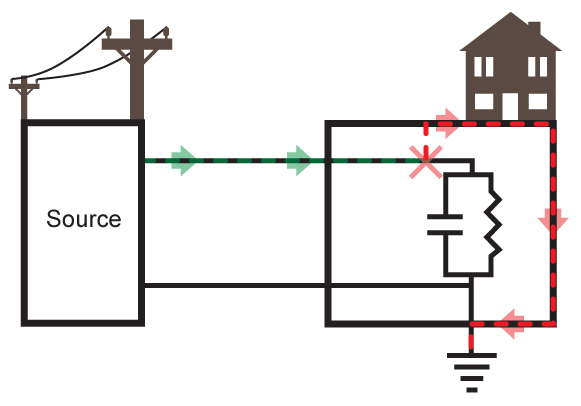 Different Functions of Ground
System or Service ground – designed to protect machines, tools and insulation.
Equipment Ground – Designed to protect operator from electrical shock hazards.
Class I vs. Class II Electrical Products
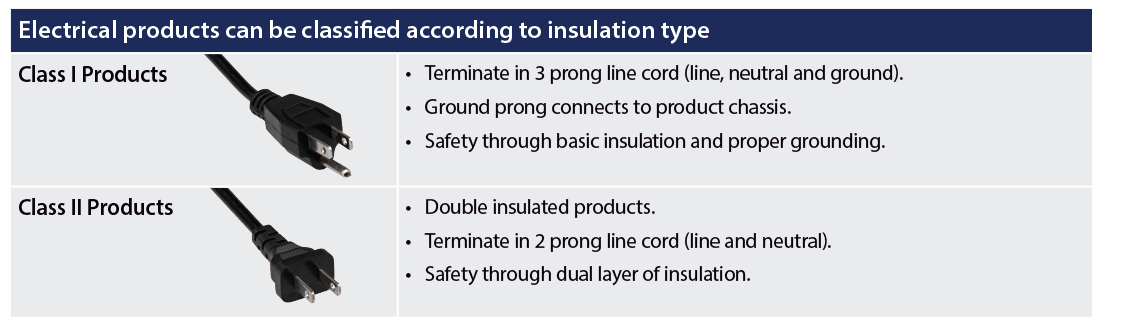 Class I products provide electrical protection by employing basic insulation and a grounded chassis. Class II products employ a double layer of insulation so a grounded chassis is not necessary.
What is Good Ground?
National Electrical Code
• NFPA 70
• Protect people and property from electrical hazards
NEC 250-45
• ”Any exposed non-current carrying metal parts of cord & plug connected equipment which may become energized shall be grounded.”
NEC 250-51
• Permanent and Continuous
• Capacity to conduct fault current
• Low impedance to limit voltage to ground.
NFPA (National Fire Protection Agency) stipulates the NEC which is adopted in all 50 U.S. States. The NEC gives requirements for grounding products and installations. The NEC defines a “good” ground.
Ground Bond and Continuity Tests
Purpose
• Ground Bond and Ground Continuity tests are designed to “check” the ground connection on a product or system.
• How you ensure you have a proper ground.
Method
• Apply a current to the ground point of a product or system.
• Measure potential drop across the ground circuit and calculate the circuit resistance.
Testing
• Ground Bond are generally TYPE TESTS.
• Ground Continuity are generally PRODUCTION TESTS.
These two types of tests are used to prove and verify that there is a low impedance path to the ground for electrical products and systems. This ensures proper grounding.
The Ground Bond Test
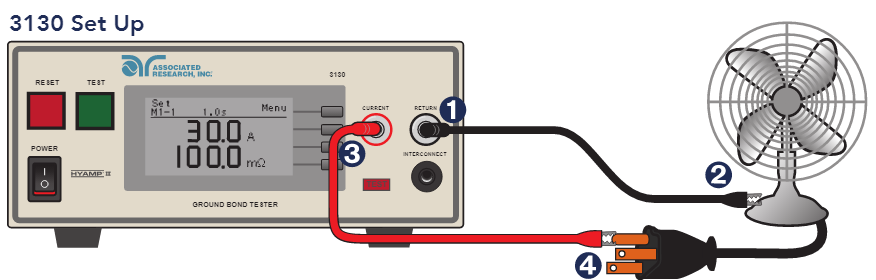 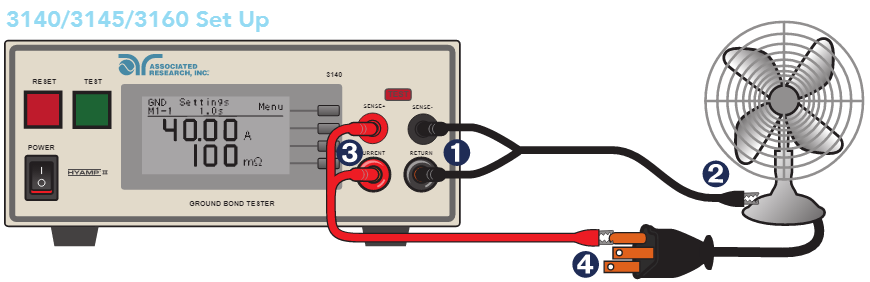 Associated Research Inc. HYAMP connected to 
a DUT (Device Under Test)
Ground Bond Testing
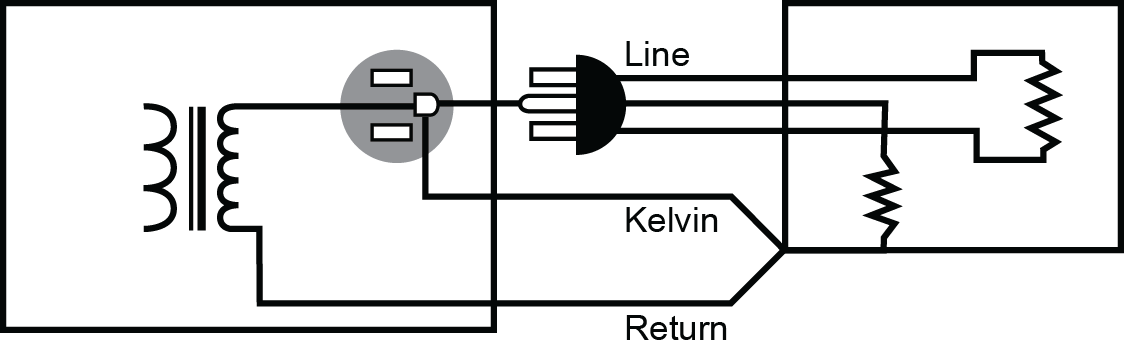 Ground Bond Testing
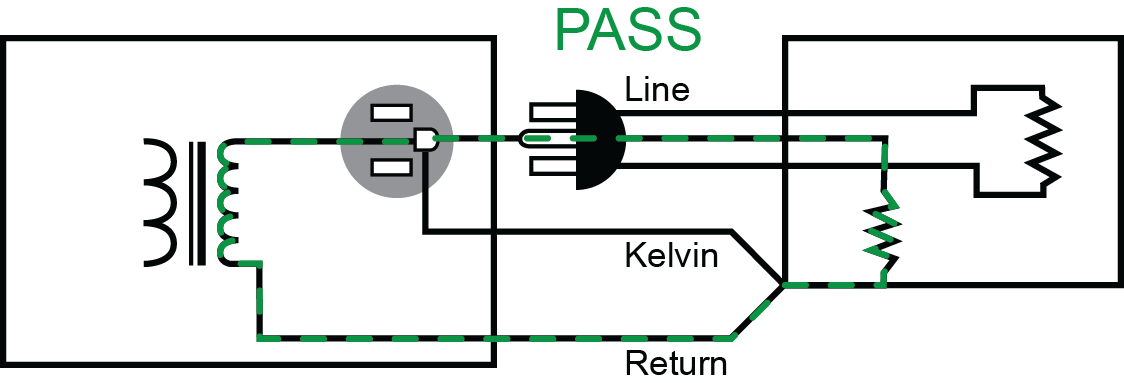 Ground Bond Testing
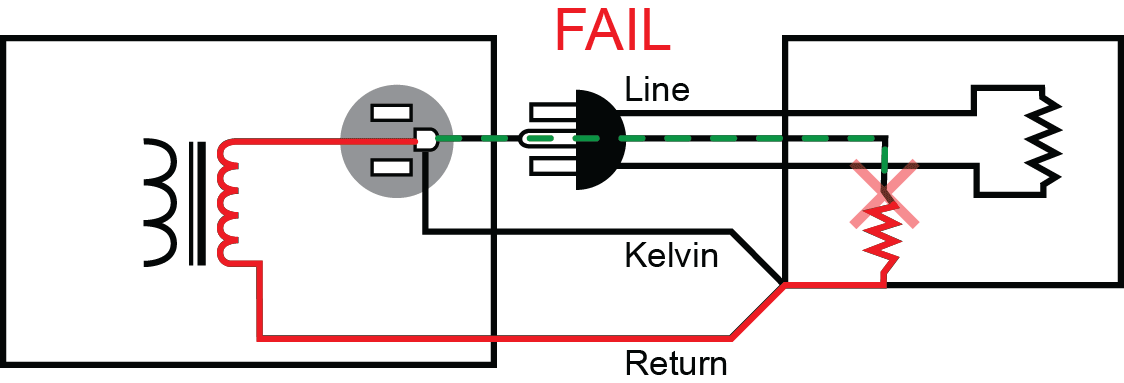 By the Numbers – What the Standards State
IEC/UL 60601-1 3rd Edition
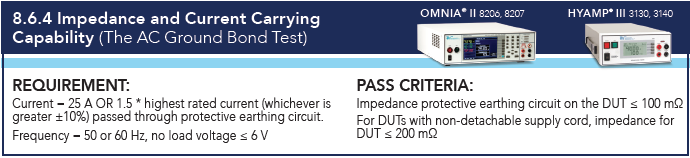 Poll Question 1
By the Numbers – What the Standards State
UL 1598/CSA C22.2 No. 250.0-08
3rd Edition - Luminaires
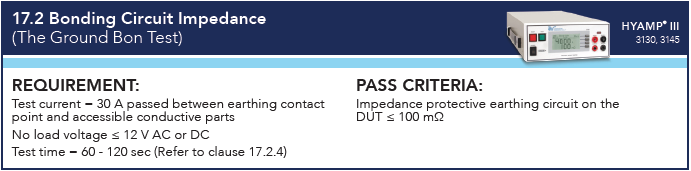 By the Numbers – What the Standards State
IEC/UL 60335-1 5th  Edition
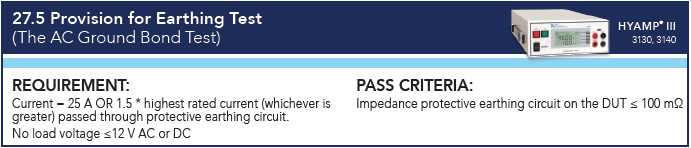 Ground Continuity Testing
Definition
• A DC low current test to check circuit resistance.
• Similar concept to the Ground Bond testing.
Method
• Not all readings display an Ohmic value.
• Light/buzzer meters to check whether continuity exists.
Ground Continuity testing is the same concept as Ground Bond testing. You’re simply checking for a continuous path on a ground circuit. However, there are key differences between these two tests.
By the Numbers – What the Standards State
IEC/UL 61010-1 3rd Edition
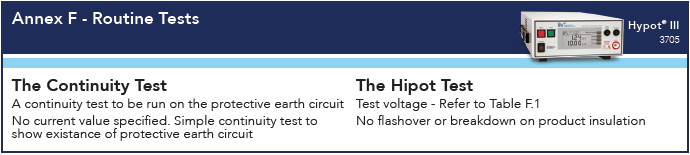 By the Numbers – What the Standards State
IEC/UL 60335-1 5th Edition
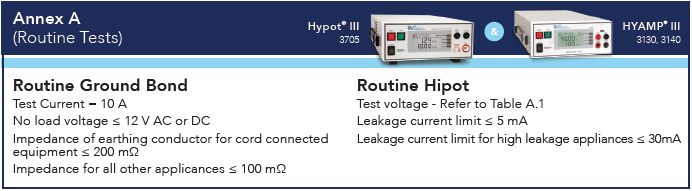 Ground Bond Vs. Ground Continuity
The Ground Bond test is more stringent than the Ground Continuity test.
Ground Bond Vs. Ground Continuity
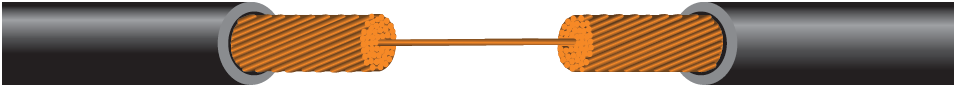 Example: 64 strand wire with all but one strand connected.
Ground Bond Vs. Ground Continuity
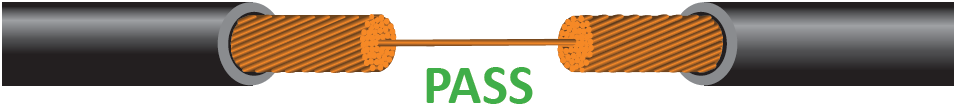 Example: 64 strand wire with all but one strand connected. A ground continuity test would pass this wire because the instrument reads a continuous path.
Ground Bond Vs. Ground Continuity
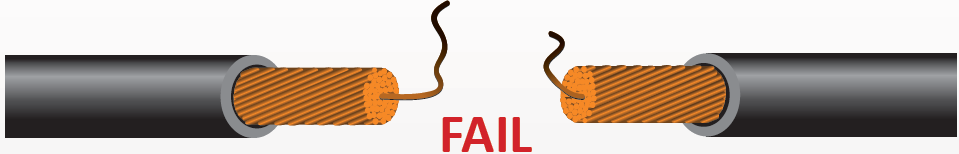 Example: A Ground Bond test load the wire with high current. This would “burn up” the connection and cause a FAIL.
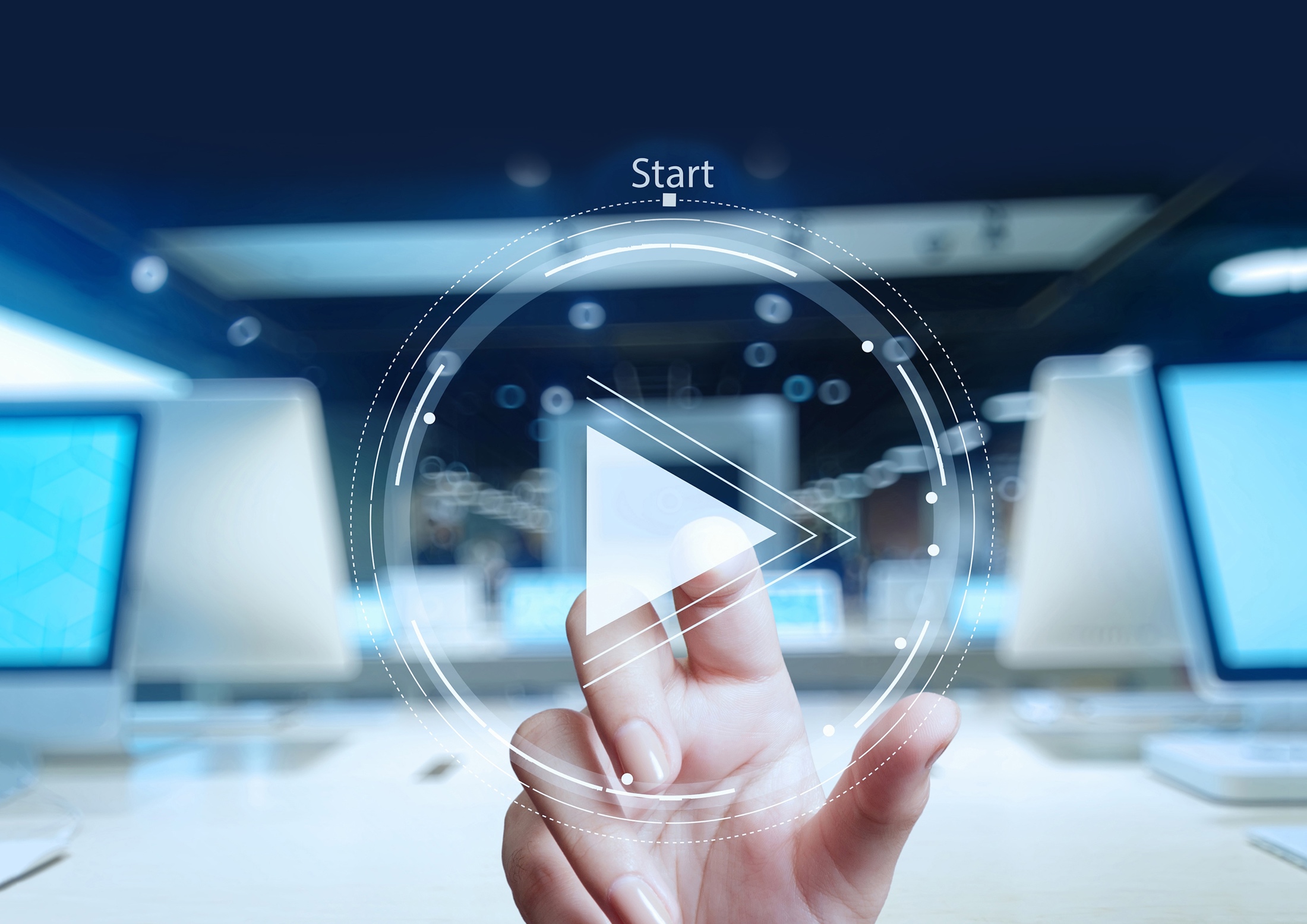 Ground Bond Testing Video Demonstration
Summary: Ground Bond Vs. Ground Continuity
[Speaker Notes: Important to understand what a groun]
JOIN US FOR OURNEXT WEBINAR
Wednesday, June 22nd 10AM CST (GMT – 6:00)Leakage Testing 101
Click the link in chat box to learn more
[Speaker Notes: Insert next webinar info here]
Contact Us
If you would like a copy of this presentation please contact Allison Oba at allison.oba@arisafety.com

Check out our website for more information arisafety.com

Follow Us!
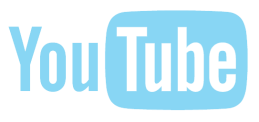 Associated Research, Inc.
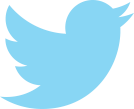 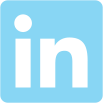 @ARHypot